The Castle in the Attic
Elizabeth Winthrop
Elizabeth Winthrop
Biography
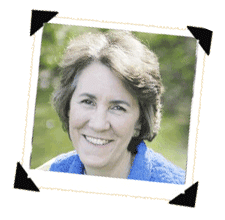 Character Development
Simile Study
Why did William hide the picture and pearl pin?
What evidence do you have as a reader that William puts his trust in Mrs. Phillips?
What could the big surprise be? On what do you base your opinion?
Chapter 1pp3-7
Vocabulary
rambled
Character Development
Simile Study
How is William acting regarding Mrs. Phillips’s decision to move back to England? Use evidence to support our thinking.
Do you think William will figure out a way to make Mrs. Phillips stay? Explain. 
Why does Mrs. Phillips want William to meet the Silver Knight alone?
Chapter 2pp8-16
Vocabulary

chivalry
entrusted
lever
portcullis
armory
scullery
chambers


tapestries
minstrels
troubadours
jesters
rituals
legend
Character Development
Simile Study
As a reader, you pick up on clues that foreshadow events, or give you a feeling of foreboding. Keep track of these clues as you read.
How do you think William broke Alastor’s spell?
Who do you think Alastor is, and how is he connected to Sir Simon?
What does the medallion have to do with the story?
Make connections to other stories you have read.
Chapter 3pp17-25
Vocabulary

pediatrician
gnawed
scabbard
pronouncement
plume
foe


stifled
tunic
bursting
intruder
inquire
Character Development
Simile Study
Do you think it is common for William to lie? Explain. Why do you think he is telling lies?
Compare and contrast how William feels about his mother and Mrs. Phillips. Use evidence to support your thinking.
Make a connection between Sir Simon and William.
What do you think will transpire (happen) in the story?
Chapter 4pp26-40
Vocabulary

scrounge
topography
vague
brunt
indignant
reckoned
battlements
board


conferring
salves
garbled
Janus
mystified
administering
palsy
councilors
edicts
Character Development
Simile Study
Explain the different deadlines that William is facing in the story. Are they connected? If so, how?
William blames Mrs. Phillips for the way he is treating his friend, Jason. Why? Who is responsible for the way William is acting?
Explore the symbolism of spring.
Do you think Mrs. Phillips knows about the secret of the Silver Knight? Explain.
Chapter 5pp41-48
Vocabulary

plodded
wearily
vaulted
pool
rummaged
Character Development
Simile Study
What do you think the riddle means? Can you make a connection to any other stories that may have riddles?
Who do you think the lady and the squire are in the riddle?
Chapter 6pp49-56
Vocabulary

critical
venison
tankard
peer
leer
sluggishly
squeamish


reclaim
reluctant
adversary
agile
moat
Character Development
Simile Study
Besides missing her brother, why else do you think Mrs. Phillips is leaving? Explain using evidence to support your thinking.
Did William think of a way to keep Mrs. Phillips from leaving? If so, what is it? Has he thought through the consequences? Would you do the same? Explain.
What do you think Mrs. Phillips mean when she says, ‘“Certain places you must never return to,”’ ?
How do you think Mrs. Phillips will react to what William has just done to her?
Chapter 7pp57-70
Vocabulary

scornfully
hearth
absent-mindedly
spit
unobstructed
pursed


gleefully
meddle
brusque
Imprinting
stalwartly
Character Development
Simile Study
Plotting Events: Create a plot chart to show the development of major events in the story.
Does William regret his decision to keep Mrs. Phillips? Use evidence to support your thinking.
Chapter 8pp71-77
Vocabulary

emerge
rumpled
resigned
revelations
repertoire
Character Development
Simile Study
Describe how William’s relationship with his dad is changing. Cite evidence from the text.
What new developments have occurred in the plot?
What do you think will happen next? Explain your thoughts.
Chapter 9pp78-92
Vocabulary

Inevitable
Hasty
Deteriorating
Sheepishly
Legacy
contraption
intricate
Character Development
Simile Study
What are the rules of conduct for a knight, squire, or page?
How has William changed since the beginning of the story? Use evidence to support your thinking.
What adventure are Sir Simon and William embarking on as they cross the drawbridge?
Will Mrs. Phillips and William ever return to their own world? Explain your thinking.
Chapter 10pp93-107
Vocabulary

hoisted
embraced
trestle
flanked
earnest
hasty
incantation


squander
hoard
frankly
wanes
execute
solemn
Character Development
Simile Study
Explain the symbolism of the change in the seasons.
How did William make it through the forest alone?
Do you trust the boy on the fence at the edge of the forest? Explain why or why not.
Do you think William will be able to defeat Alastor on his own? Will the Silver Knight make it out of the forest?
Chapter 11pp108-119
Vocabulary

chided
raucous
apparitions
whittling
frenzied
Character Development
Simile Study
What task did William complete as a part of his quest? How did this task test William? What was his reward for completing the task?
What is William’s plan to get into the castle?
Discuss the irony of William being a fool.
What is the connection between the boy on the fence at the edge of the forest and then man beneath the apple tree?
Chapter 12pp120-130
Vocabulary

idly
brackish
puny
stagnant
suffice
parched
haggard
wearily
Character Development
Simile Study
What task did William complete as a part of his quest? How did this task test William? What was his reward for completing the task?
Discuss the symbolism of the birds.
Why did William knock on the door three times?
How many feats did William have to overcome in order to make it to the castle? Hmm. . .
Chapter 13pp131-139
Vocabulary

assent
vicinity
scrawny
pennant
withered
jabbering
furled
tumult


anguished
falter
subside
ramparts
Character Development
Simile Study
Why do you think the Silver Knight went ahead to the castle with the boy from the edge of the forest? What was his motivation?
If you were William, how would you go about reclaiming the medallions from Alastor?
What will happen to William and Mrs. Phillips if William is unsuccessful?
Chapter 14pp140-148
Vocabulary

acrid
beckoned
ventured
scuttled
arrested
wily
bide
crone
Character Development
Simile Study
What do you think happened to the wizard, Alastor?
What do you think the word Saturn means? 
Will William be able to escape from the castle? Rescue the Silver Knight? Return himself and Mrs. Phillips to their own world?
What would you see if you looked into the mirror?
Chapter 15pp149-159
Vocabulary

relish
gyrations
churlish
scoundrel
grim
bowels


gauged
billowing
ravager
Character Development
Simile Study
How was William able to break the spell?
The forest is a metaphor for what element of William’s life?
What lesson do you as a reader learn from William?
Why do you think that William wanted to travel the last leg of the journey back to the castle alone?
Chapter 16pp160-171
Vocabulary

tyranny
wizened
gingerly
alchemists
savories
famine
revelry
wistful
Character Development
Simile Study
Why did Calendar send the lead figure of the wizard to the castle?
Do you think that this will be the last time that William sees Mrs. Phillips? Why was he willing to let her go this time?
The entire time William was in the world of Sir Simon, he never once mentioned not seeing his parents again, but he did mention Mrs. Phillips. Why do you think that is?
Chapter 17pp172-179
Vocabulary

glossing
booty
gruff
Novel Projects
Compare and contrast the main characters from the novels The Castle in the Attic  and The Indian in the Cupboard. Describe how both Omri and William change over the course of their adventures.
William proves to be a hero in the land of the Silver Knight. Describe his epic quest and explain what he learned about himself as a result of the quest in a five paragraph essay.
Pretend that you are William. Write a persuasive letter to Mrs. Phillips asking her to stay with you instead of moving back to England.
Novel Projects
Pretend that you are Mrs. Phillips. Write a letter to William explaining why you feel it is necessary to move to England.
Write a narrative about the new adventures of Sir Simon now that he has reclaimed the kingdom.